CIRIA work relating to Lean in Construction
Owen Jenkins, CIRIA
CIRIA
We work collaboratively to be the leading provider of knowledge aimed at improving performance in our chosen themes in the construction and built environment sectors.
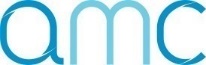 CIRIA members
2017
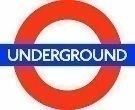 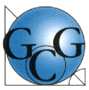 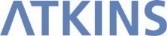 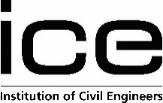 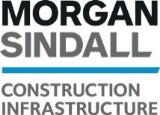 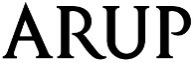 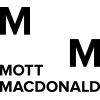 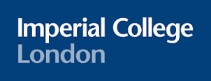 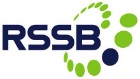 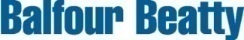 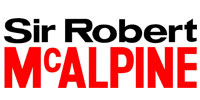 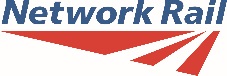 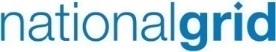 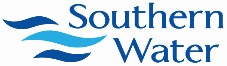 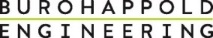 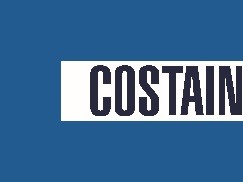 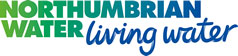 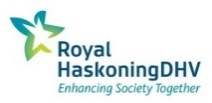 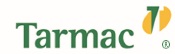 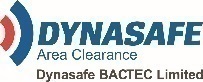 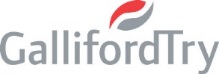 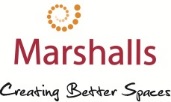 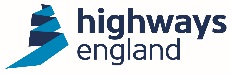 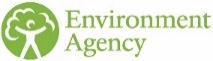 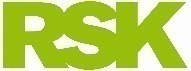 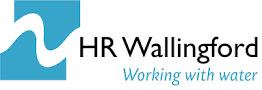 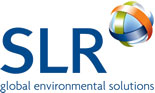 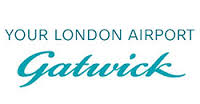 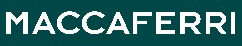 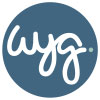 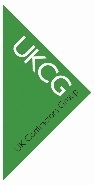 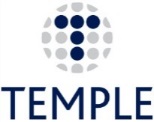 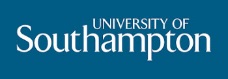 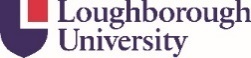 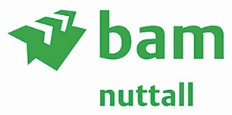 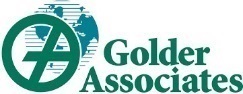 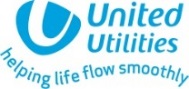 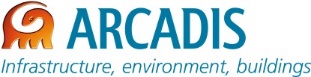 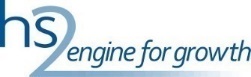 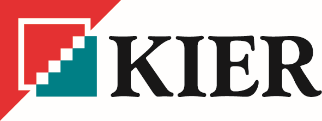 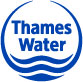 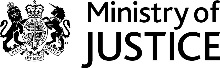 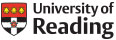 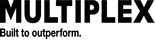 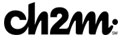 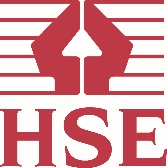 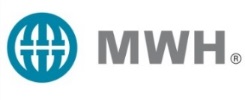 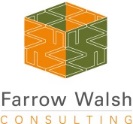 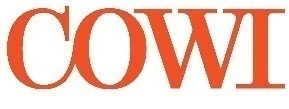 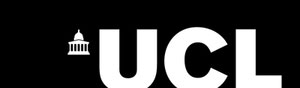 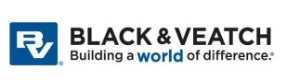 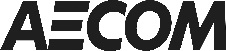 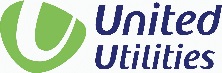 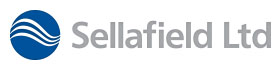 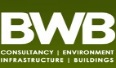 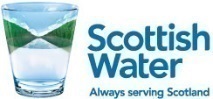 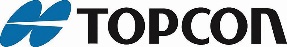 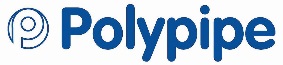 [Speaker Notes: Overview of members.

Quite a few major consulting companies – sector list in your pack – Arup, Atkins, WYG. Big one missing is Gleeds.

Grown by 20% in last 12 months, 68 members (20% of my budget)

If you join you will have an opportunity to engage and work with  clients, T1 contractors and other major consulting companies at practitioner level to improve performance on industry wide issues]
2011
2017
2013
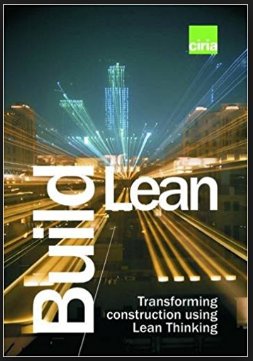 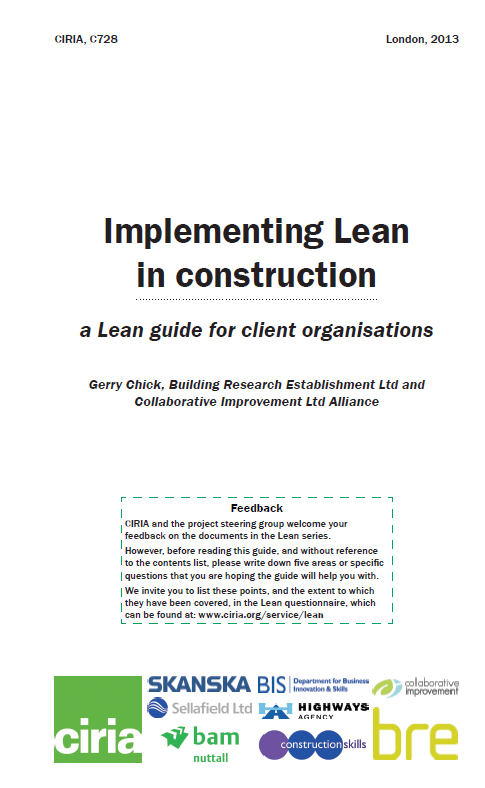 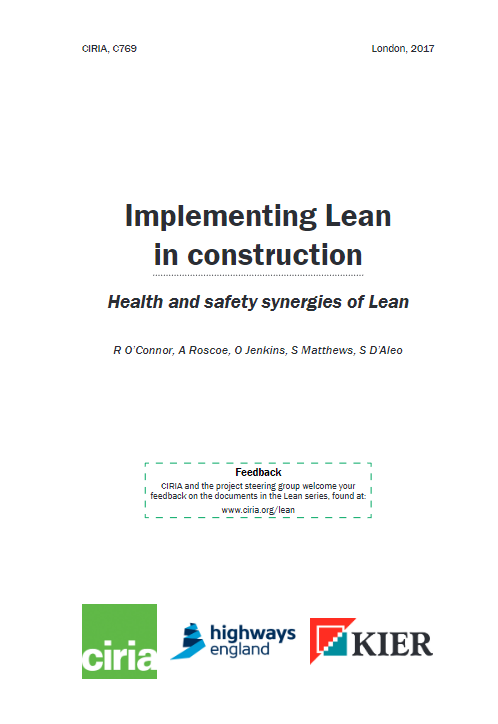 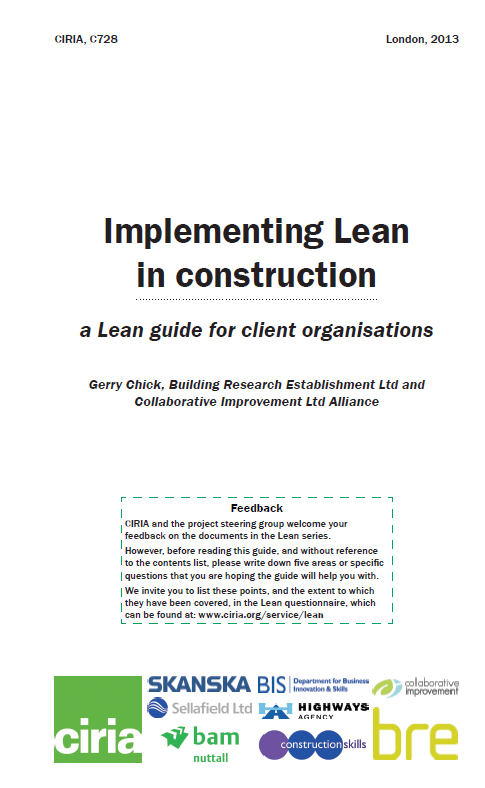 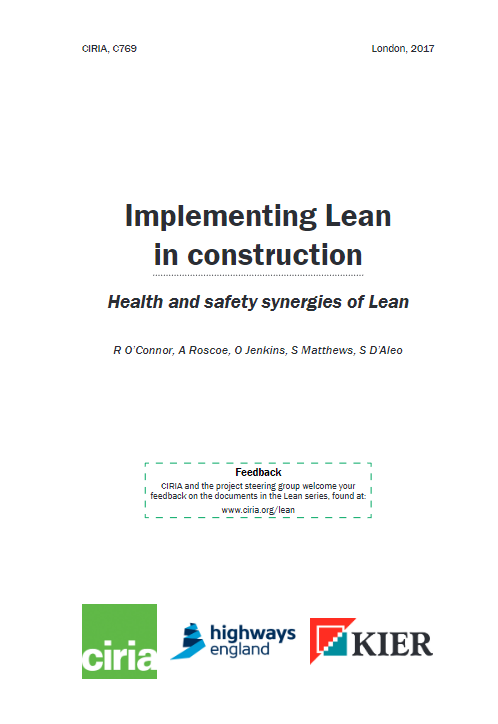 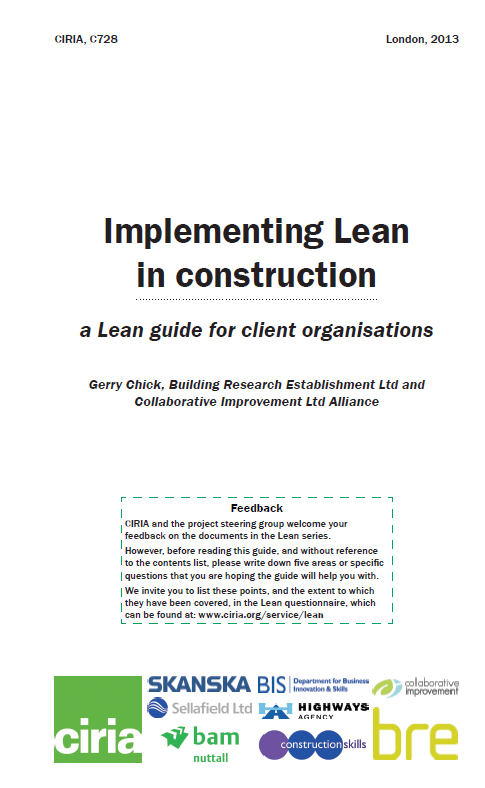 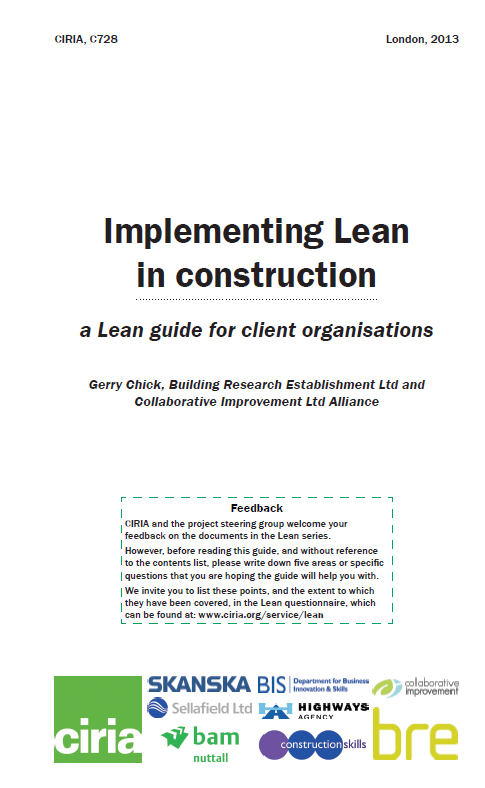 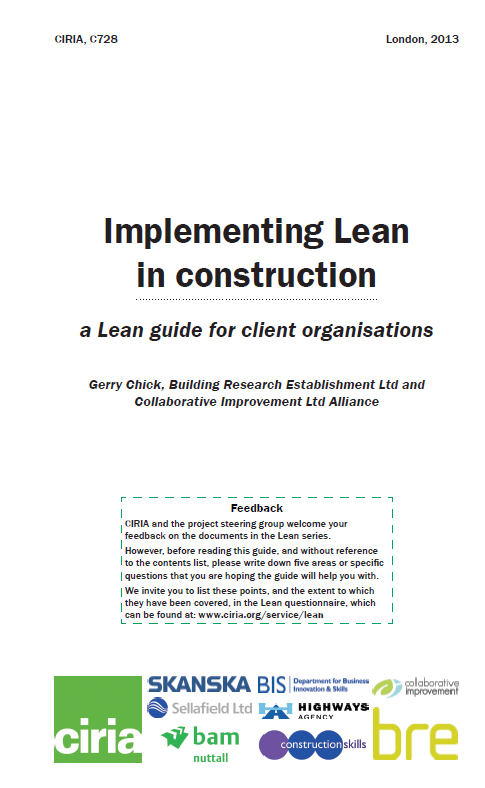 2018/19
Lean tools
Lean benefits realisation
Lean and BIM
Lean and Sustainability
Lean for clients
Working with Lean consultants
Building Lean capacity through training
Lean and the design process
Quantifying lean benefits – case studies
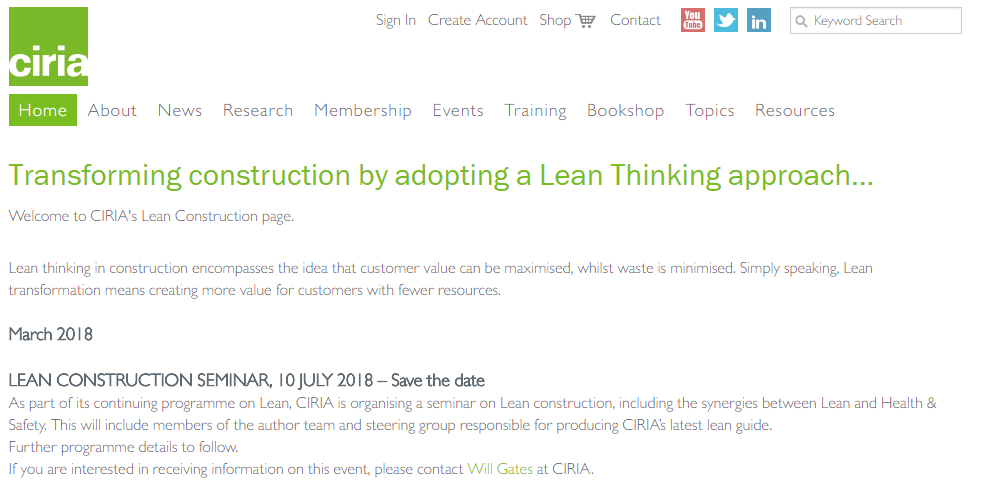 www.ciria.org/lean
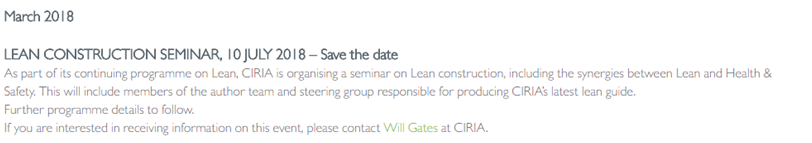 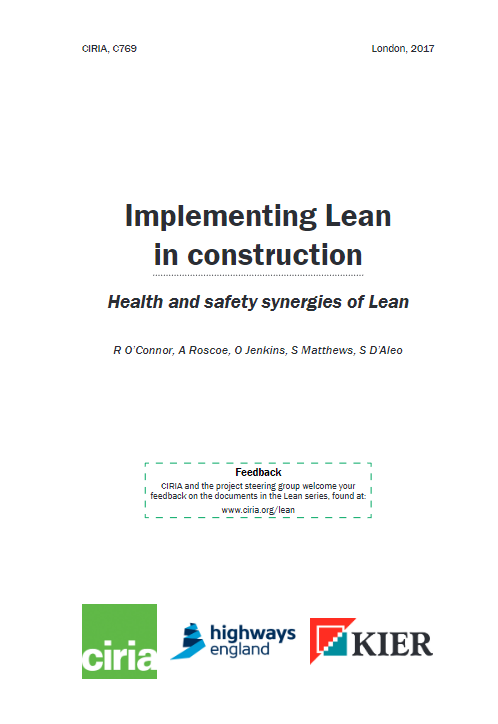 Lean
communicating with all those concerned with successful production
analysing the processes involved
identifying what is inefficient, ineffective or dangerous and removing the associated ‘waste’.
Health e.g. 

Pressures leading to stress and affecting mental wellbeing.
Exposure to harmful chemicals, combustion hazard, noise and dust resulting in respiratory and other physical conditions.

Physical e.g. 
Musculoskeletal disorders arising from use of vibration-inducing equipment.
Slips, trips and falls caused by poor site management and storage of materials.
Physical injuries arising from poor site set-up and management (including being hit by vehicles).

Locational e.g. 
Risks arising from working at height.
Risks arising from work under suspended loads or from other falling objects.
Poor ergonomics.
Some underlying causes of hazards
Risk assessment and communication

Information / changes

People
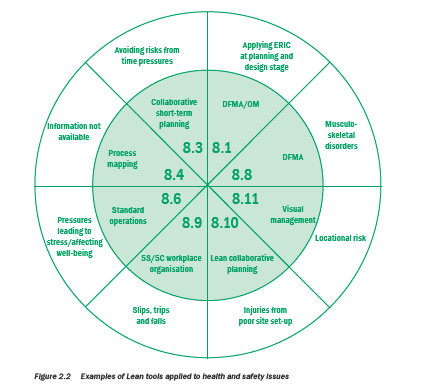 Applying Lean tools to H&S hazards
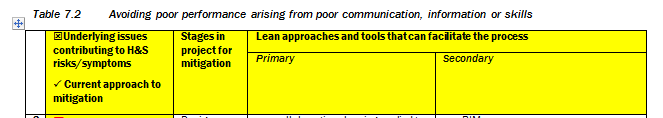 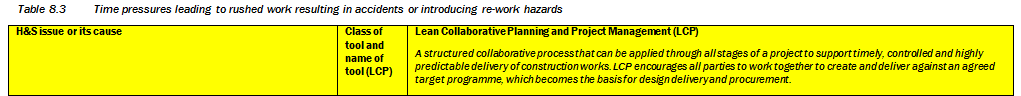 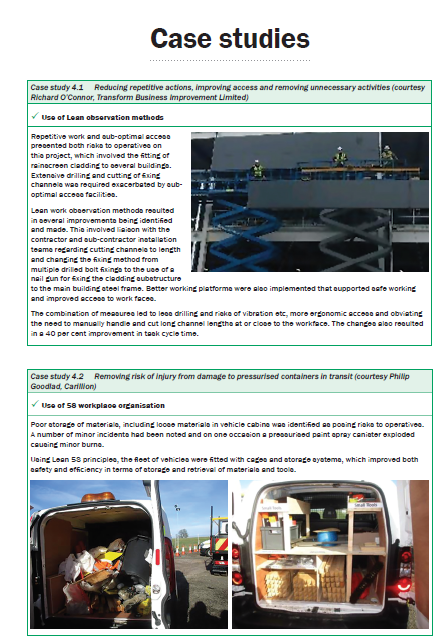 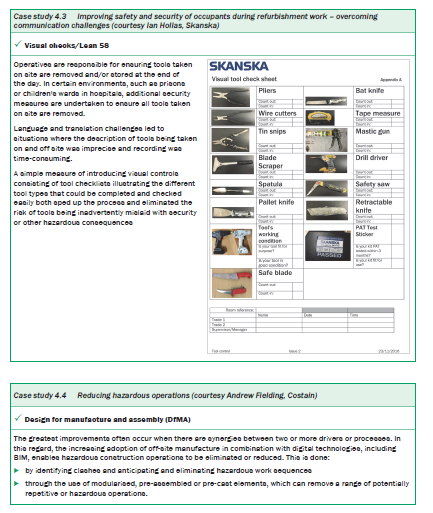 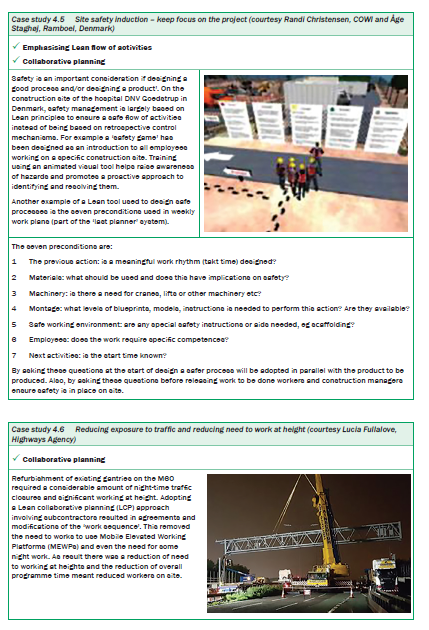 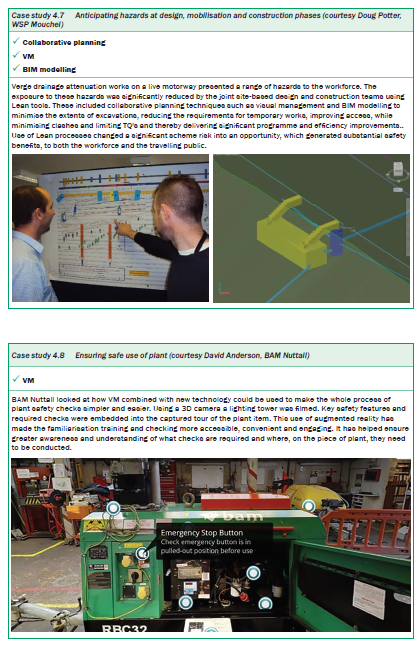 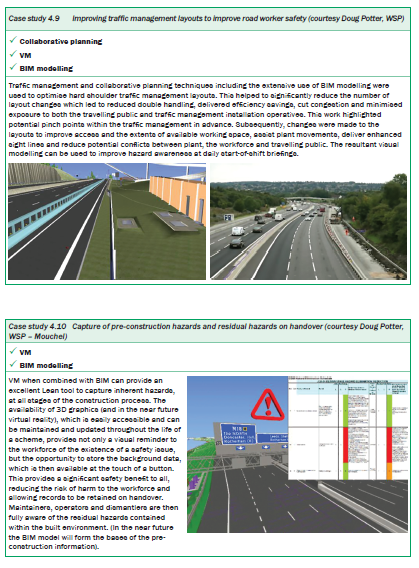 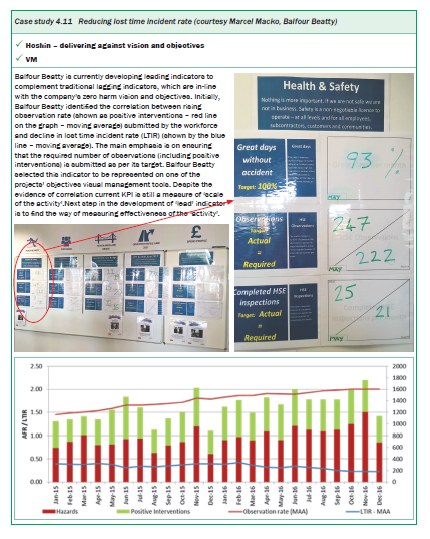 Post publication survey Respondents
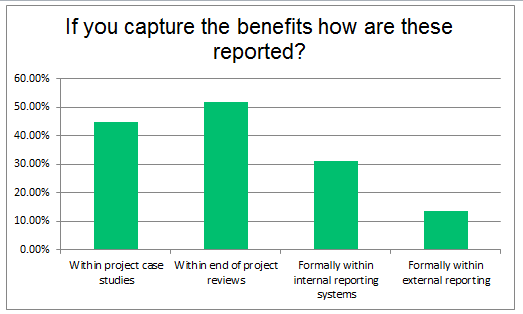 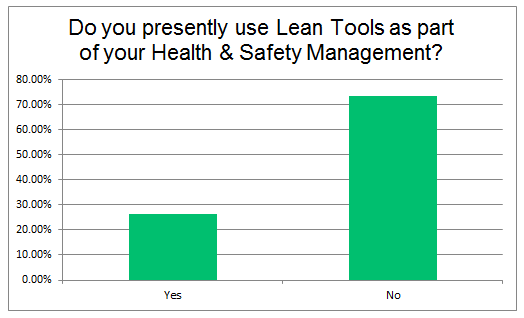 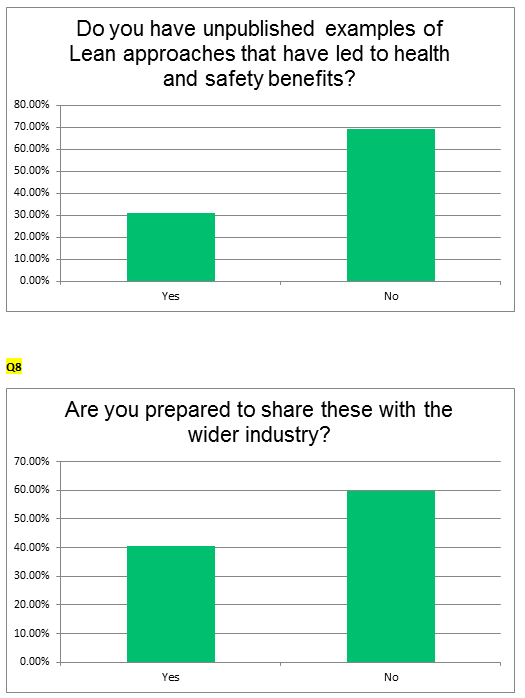 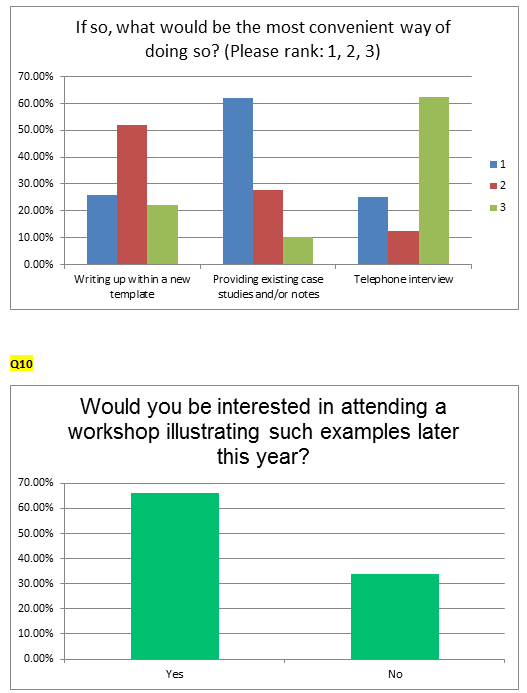 Diary date 10 July 2018London 2:00pm – 4:30pm
Provisional programme
Introduction to Lean and H&S
David Anderson, BAM

Reducing H&S risks through Lean 
Richard O’Connor, transform business improvement

Choosing by Advantages
Randi Christensen COWI 

Cultural aspects
Tony Roscoe, Kier

 + BIM and H&S
Thank you

Owen.Jenkins@ciria.org